Mammals
Env Sci Fall 2014/15
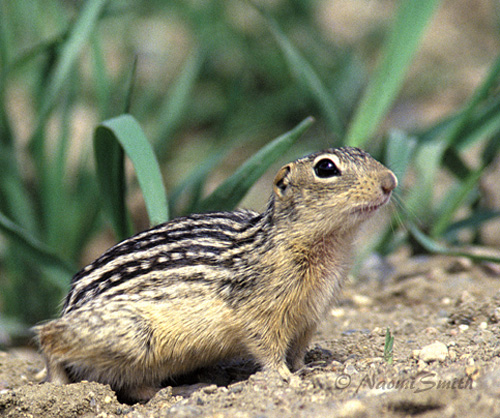 [Speaker Notes: 13 Lined Ground Squirrel]
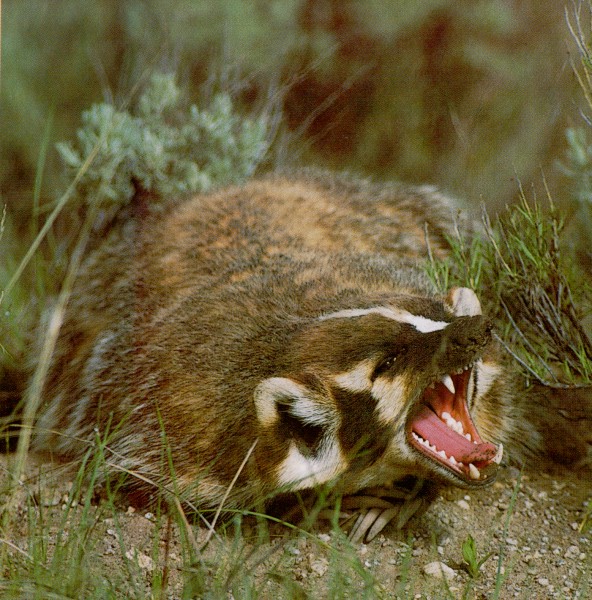 [Speaker Notes: Badger]
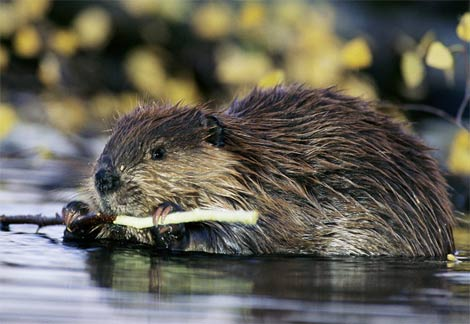 [Speaker Notes: Beaver]
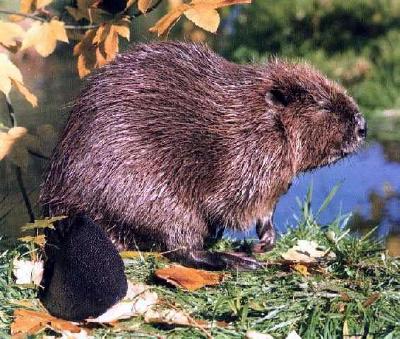 [Speaker Notes: Beaver]
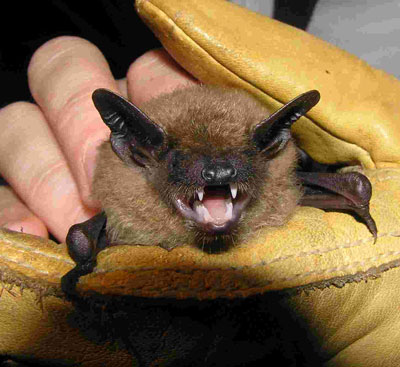 [Speaker Notes: Big Brown Bat]
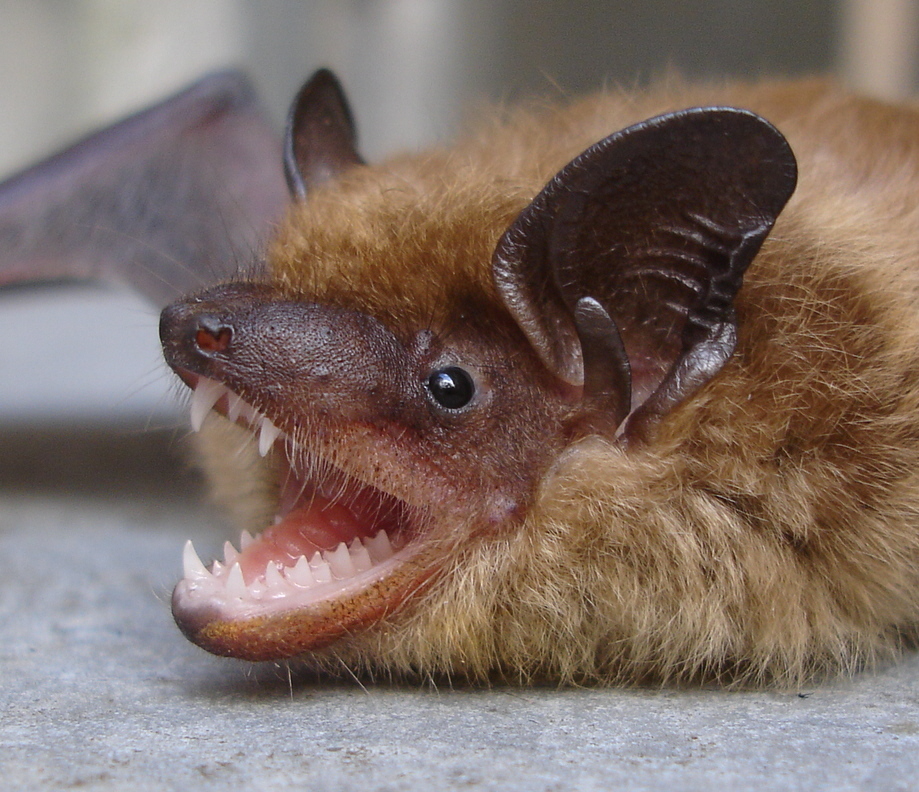 [Speaker Notes: Northern Bat]
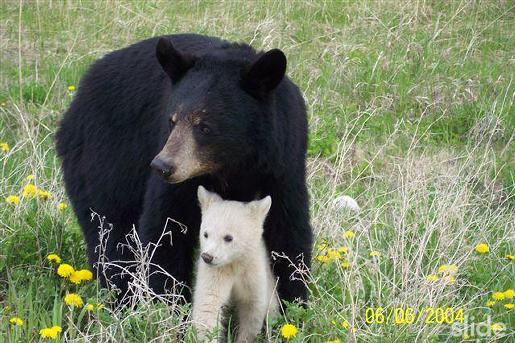 [Speaker Notes: Black Bear]
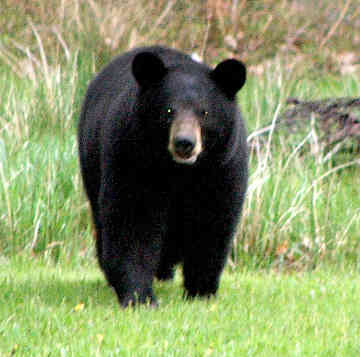 [Speaker Notes: Black Bear]
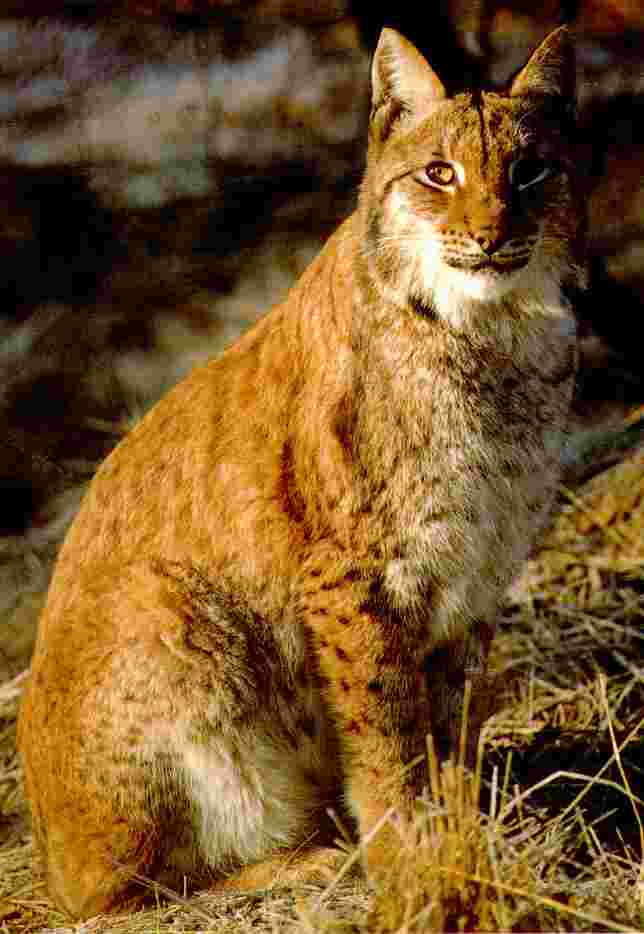 [Speaker Notes: Bobcat]
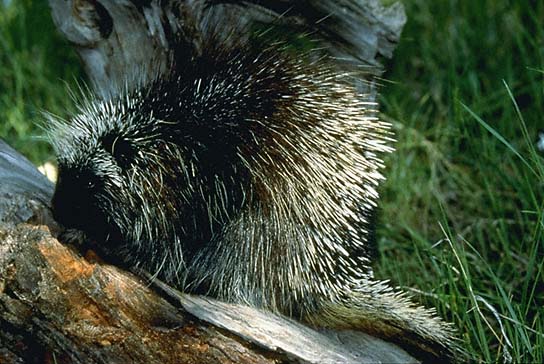 [Speaker Notes: Porcupine]
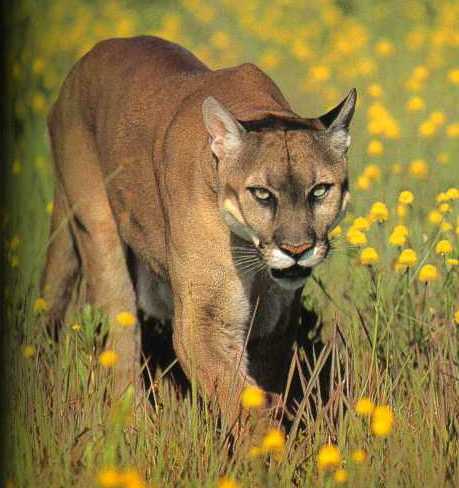 [Speaker Notes: Cougar]
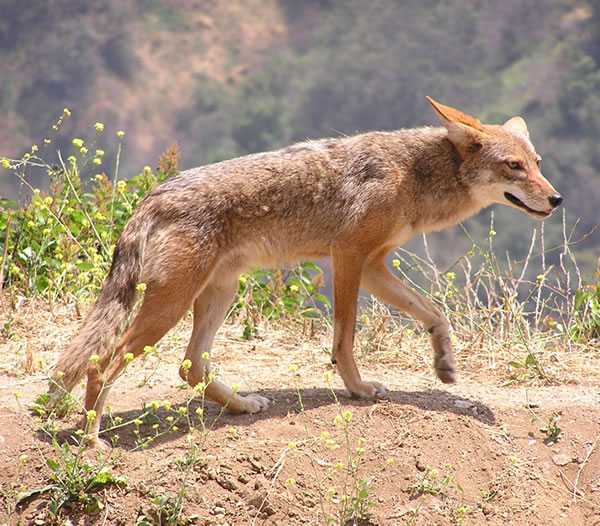 [Speaker Notes: Coyote]
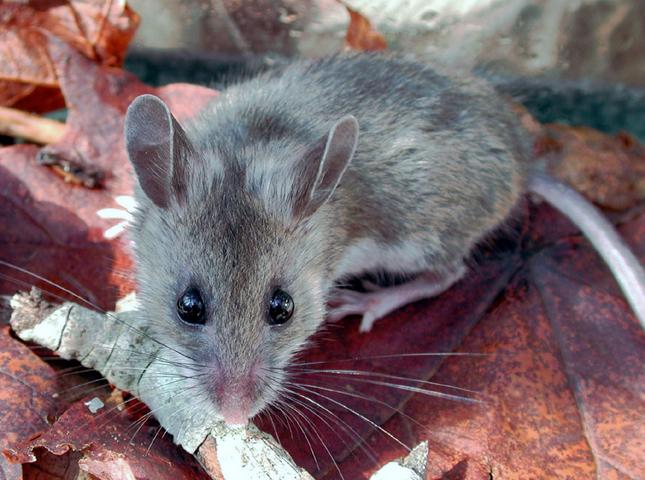 [Speaker Notes: Deer Mouse]
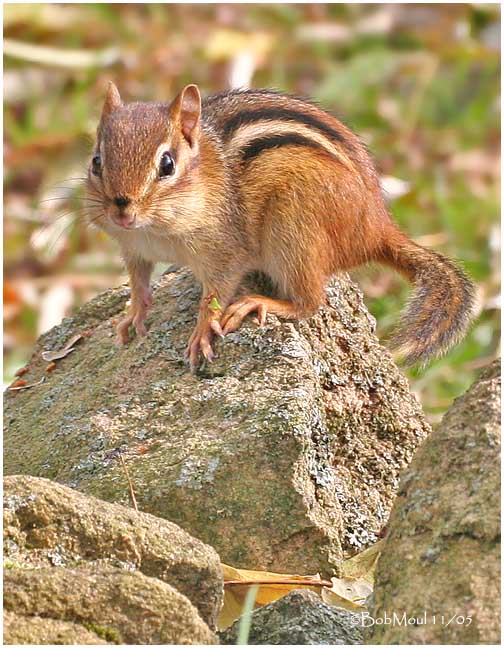 [Speaker Notes: Eastern Chipmunk]
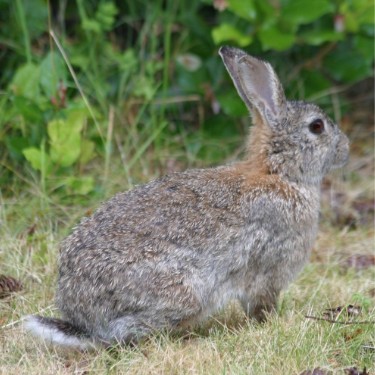 [Speaker Notes: Cottontail]
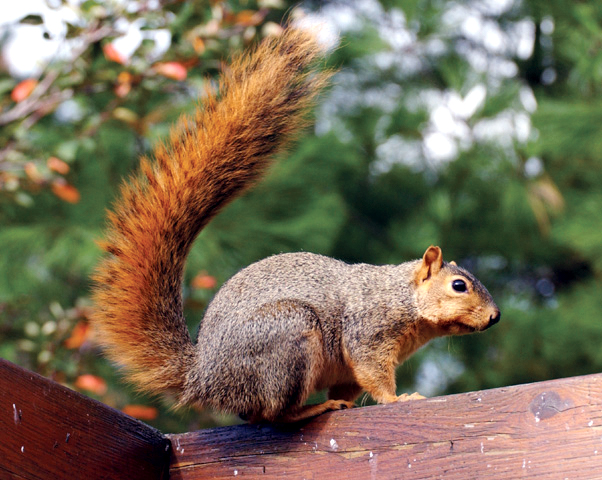 [Speaker Notes: Red Squirrel]
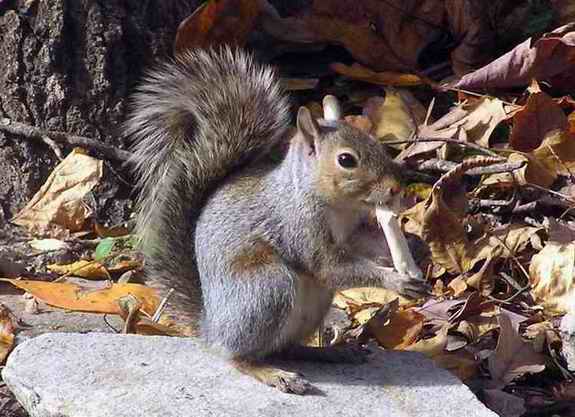 [Speaker Notes: Gray Squirrel]
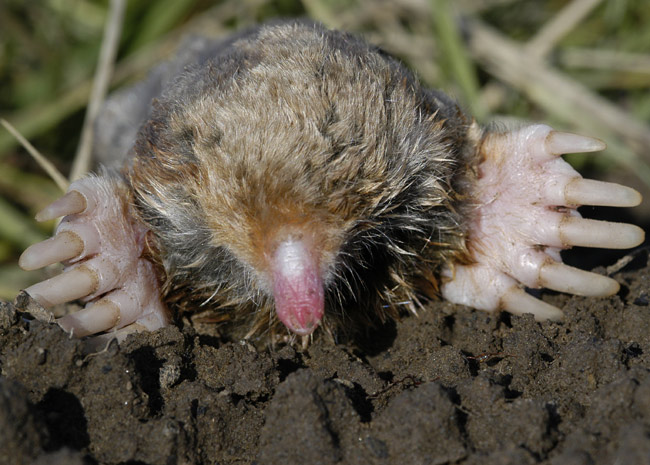 [Speaker Notes: Eastern Mole]
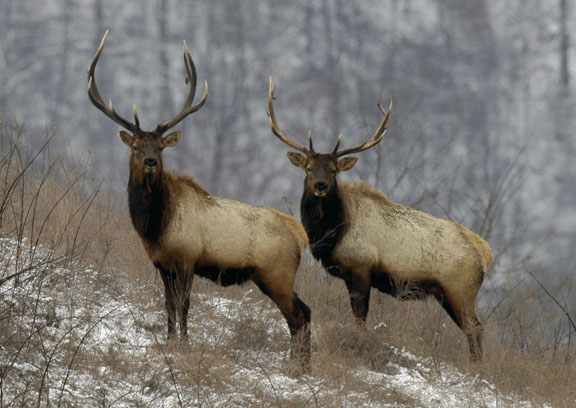 [Speaker Notes: Elk]
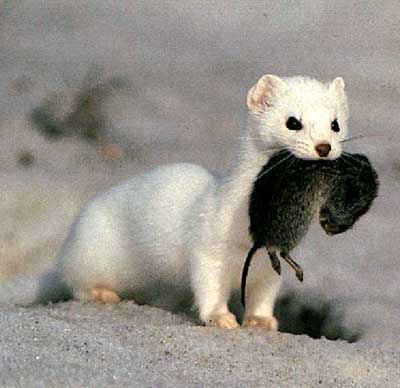 [Speaker Notes: Ermine]
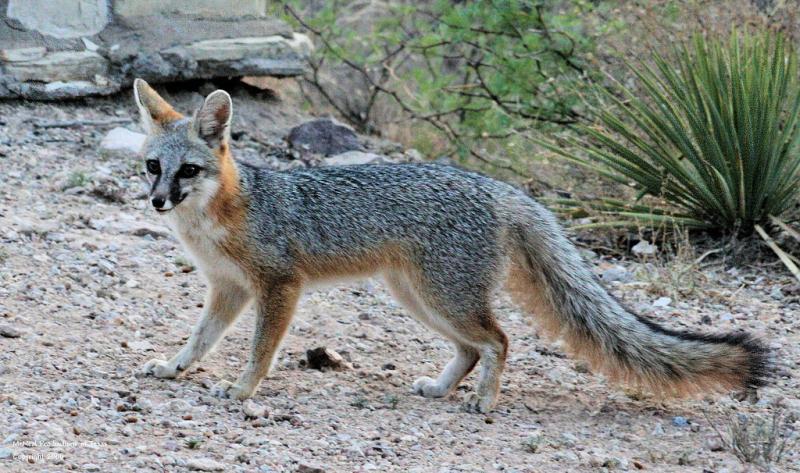 [Speaker Notes: Grey Fox]
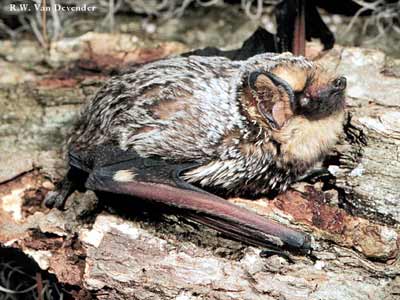 [Speaker Notes: Hoary Bat]
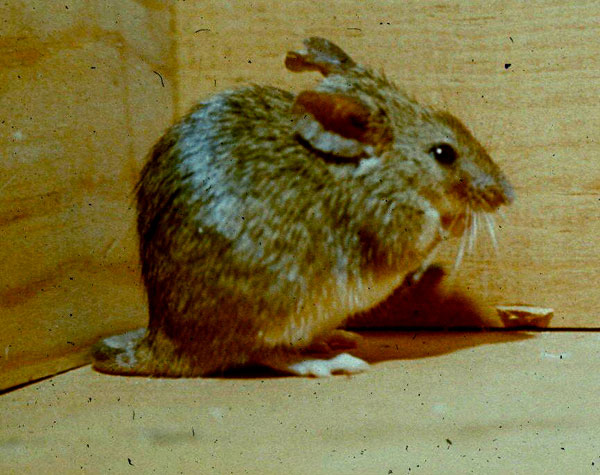 [Speaker Notes: House Mouse]
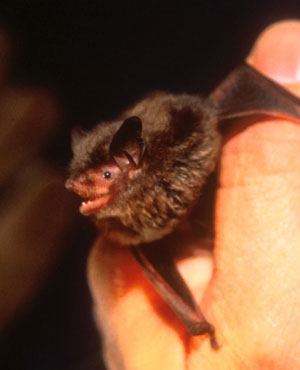 [Speaker Notes: Indiana Bat]
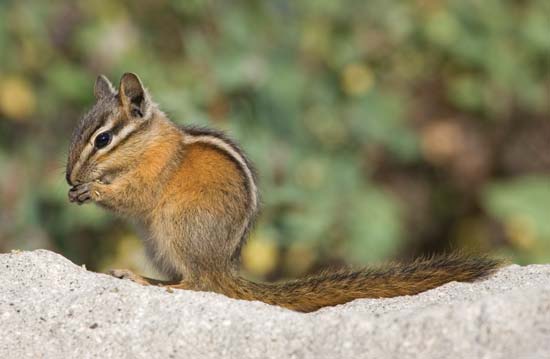 [Speaker Notes: Least Chipmunk]
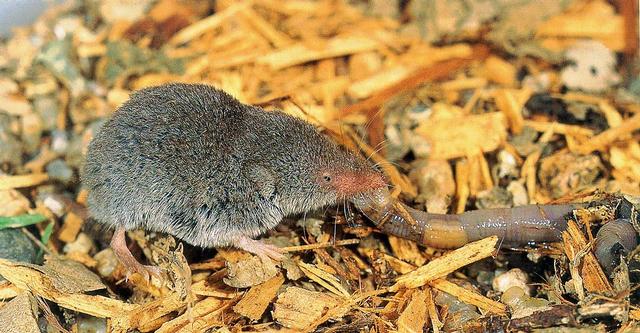 [Speaker Notes: Least Shrew]
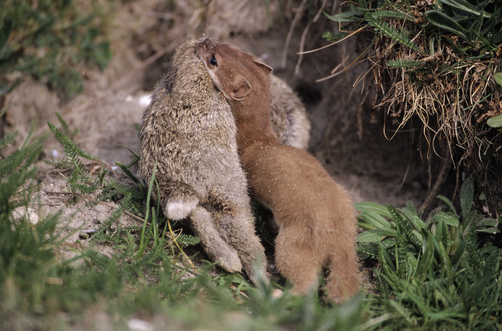 [Speaker Notes: Least Weasel]
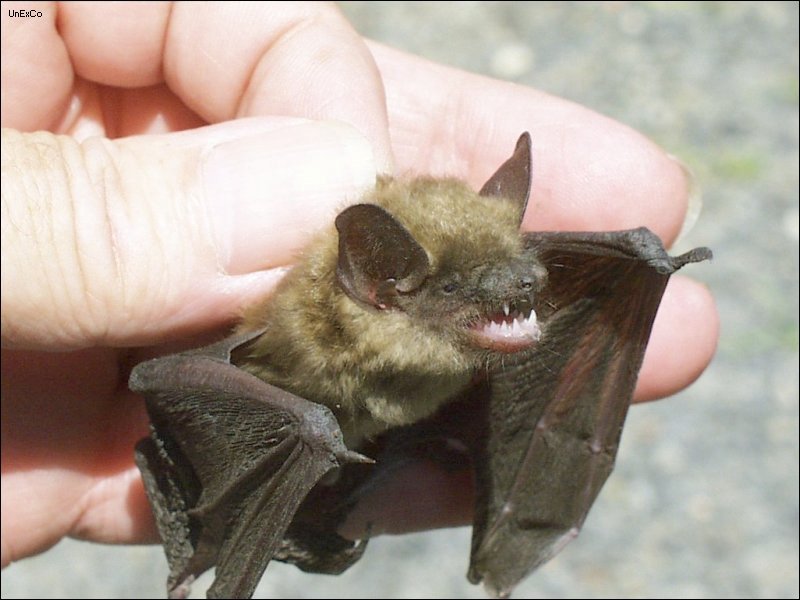 [Speaker Notes: Little Brown Bat]
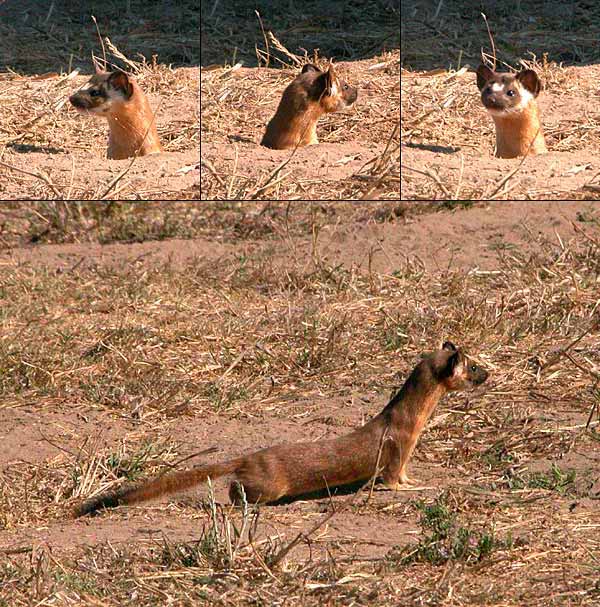 [Speaker Notes: Long Tailed Weasel]
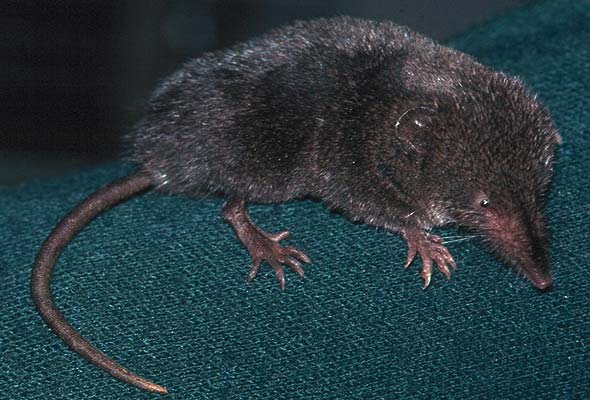 [Speaker Notes: Long Tailed Shrew]
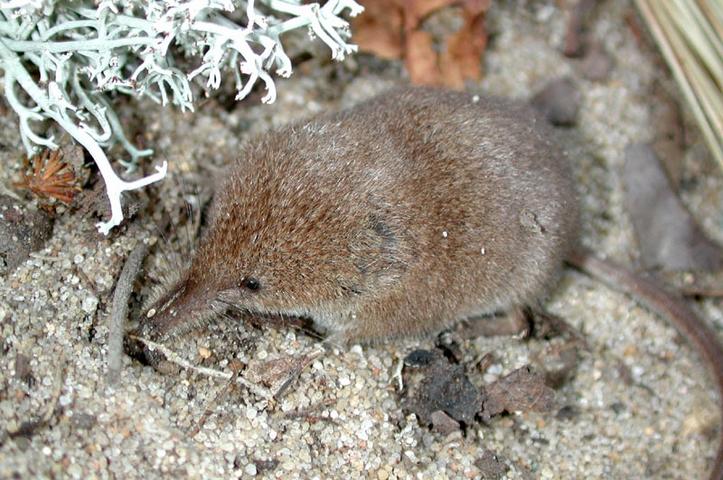 [Speaker Notes: Pygmy Shrew]
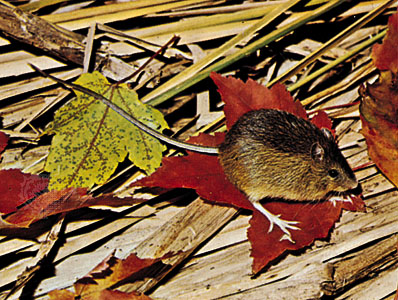 [Speaker Notes: Meadow Jumping Mouse]
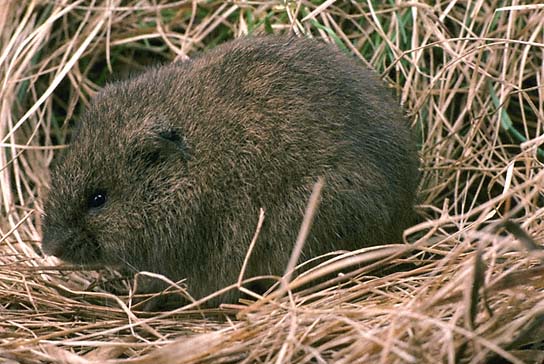 [Speaker Notes: Meadow Vole]
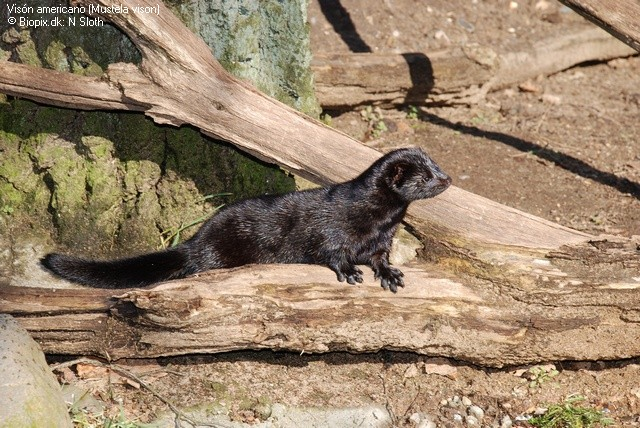 [Speaker Notes: Mink]
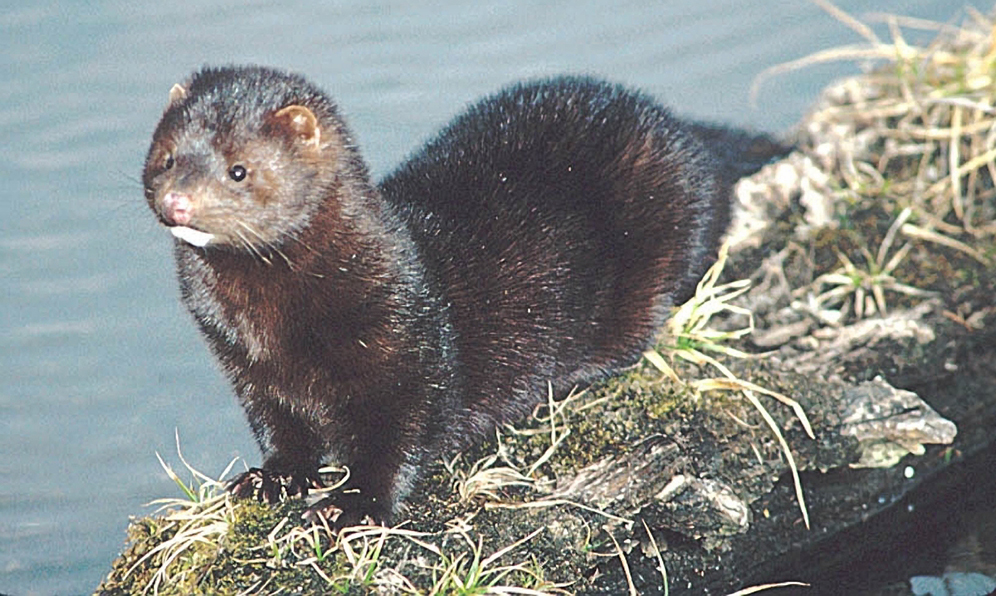 [Speaker Notes: Mink]
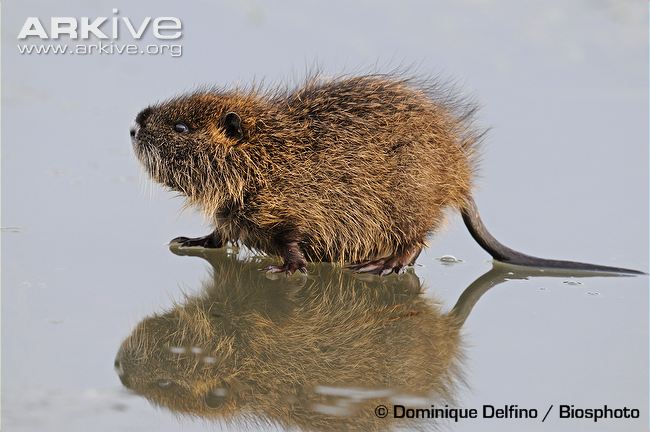 [Speaker Notes: Muskrat]
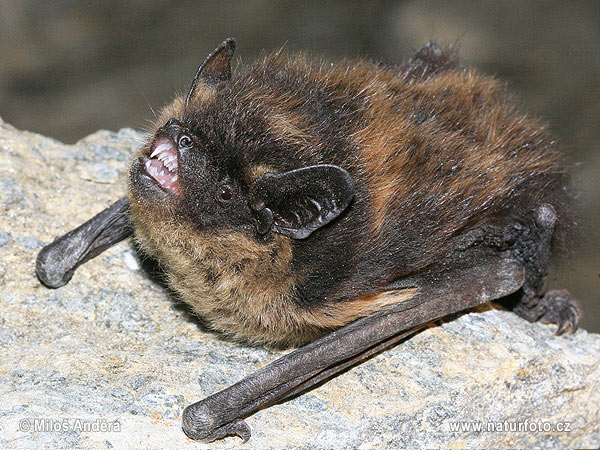 [Speaker Notes: Northern Bat]
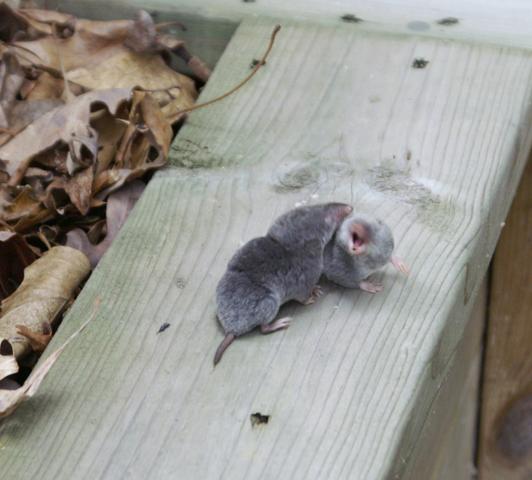 [Speaker Notes: Short tailed shrew]
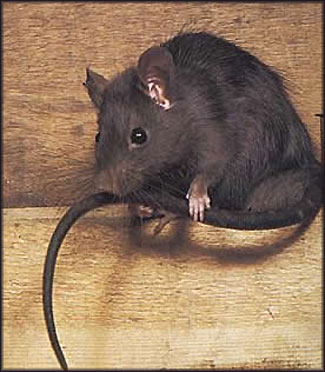 [Speaker Notes: Norway Rat]
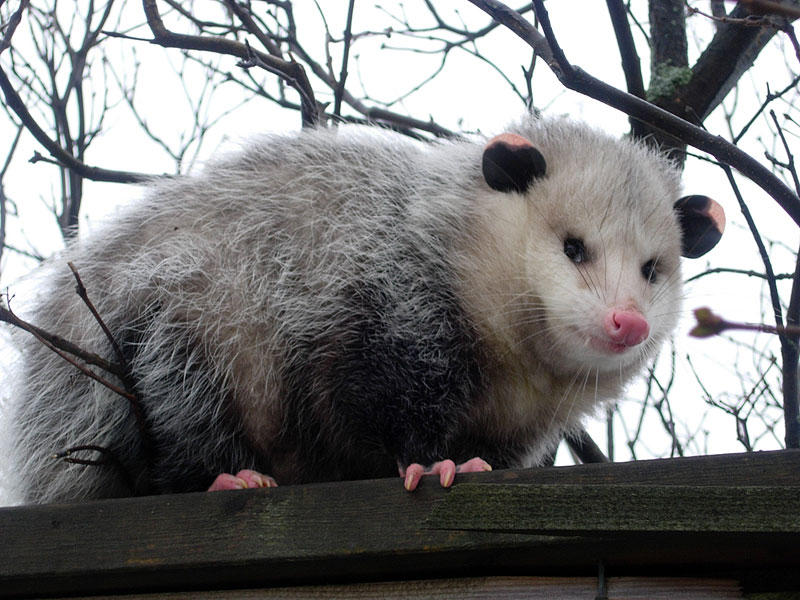 [Speaker Notes: Oppossum]
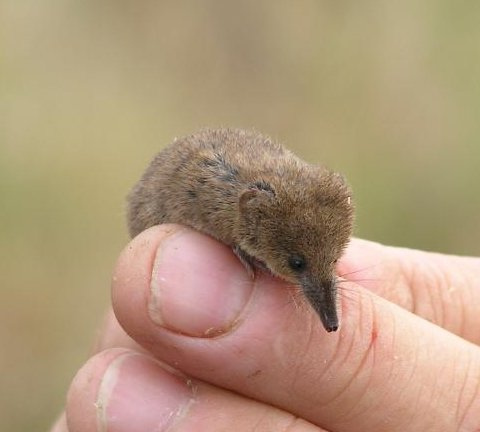 [Speaker Notes: Pygmy Shrew]
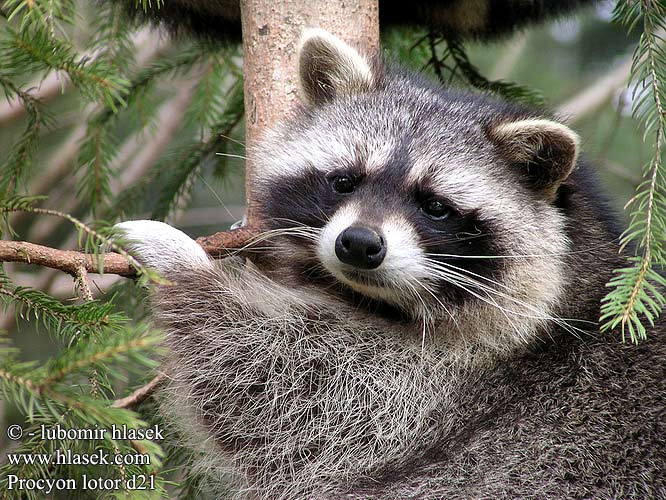 [Speaker Notes: Raccoon]
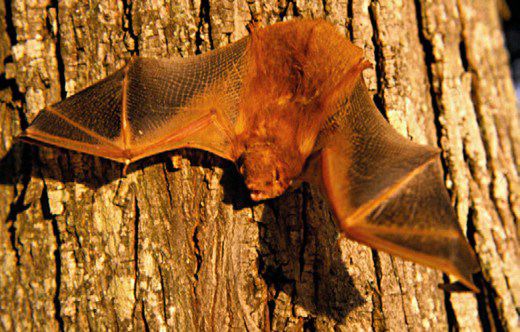 [Speaker Notes: Red Bat]
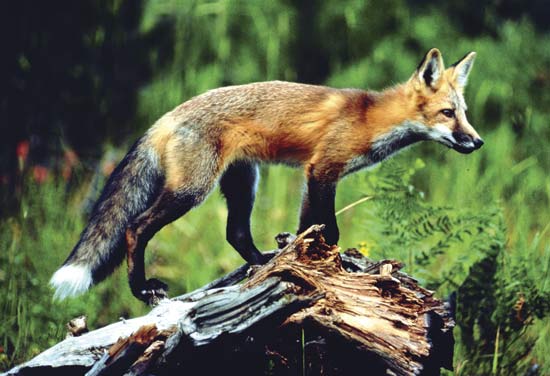 [Speaker Notes: Red Fox]
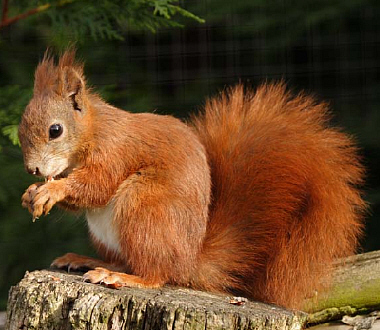 [Speaker Notes: Red Squirrel]
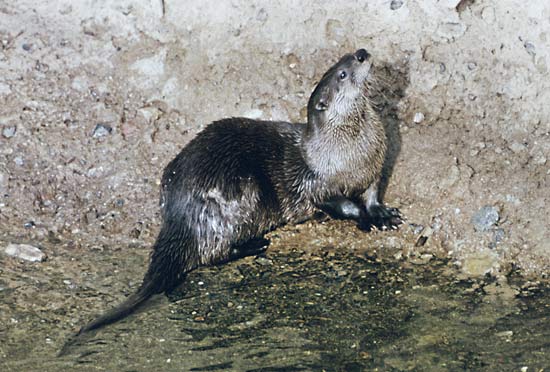 [Speaker Notes: River Otter]
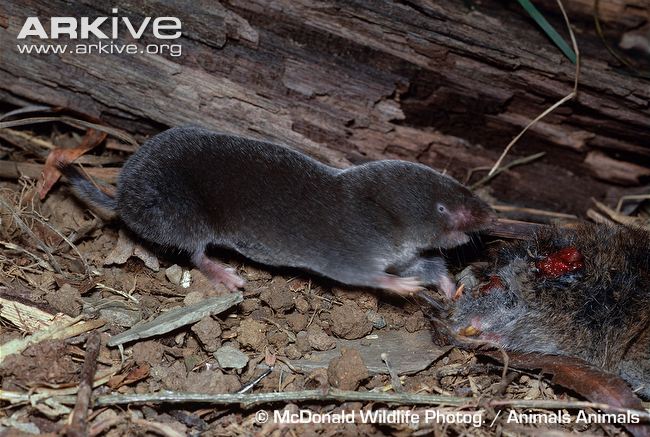 [Speaker Notes: Short Tailed shrew]
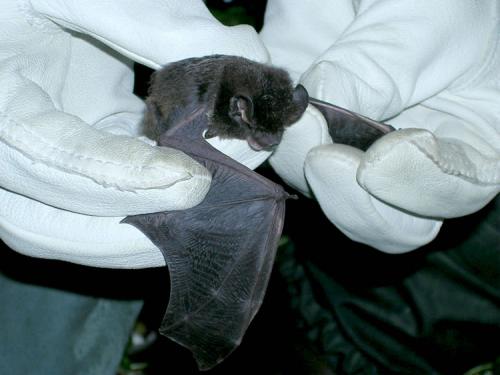 [Speaker Notes: Silver Bat]
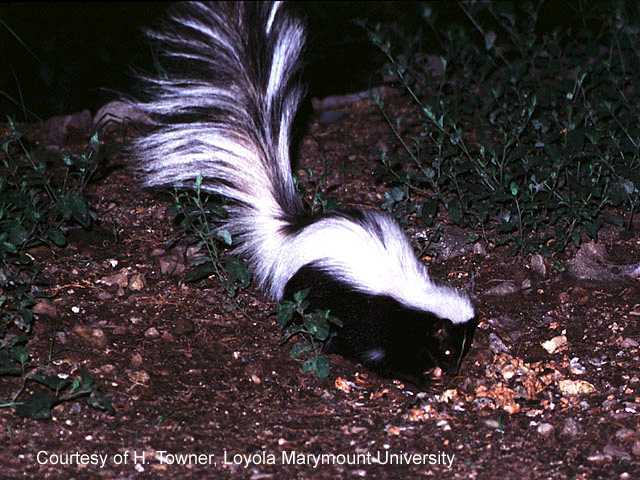 [Speaker Notes: Skunk]
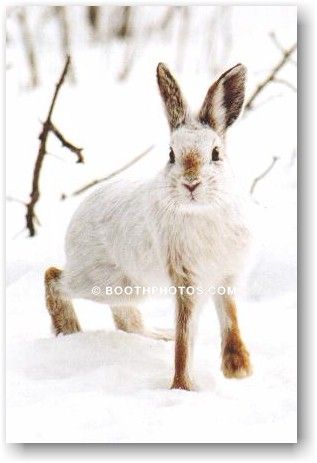 [Speaker Notes: Snow Shoe Hare]
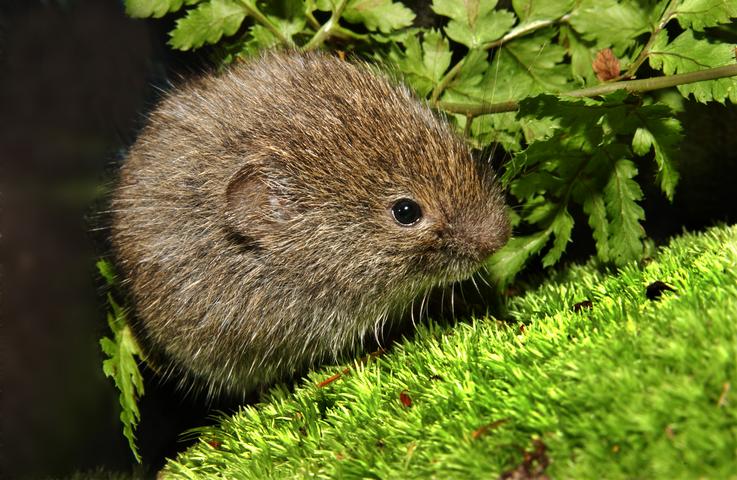 [Speaker Notes: Bog Lemming]
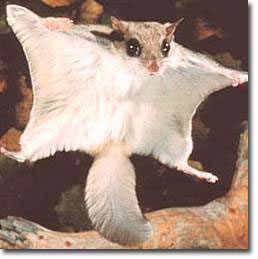 [Speaker Notes: Southern Flying Squirrel]
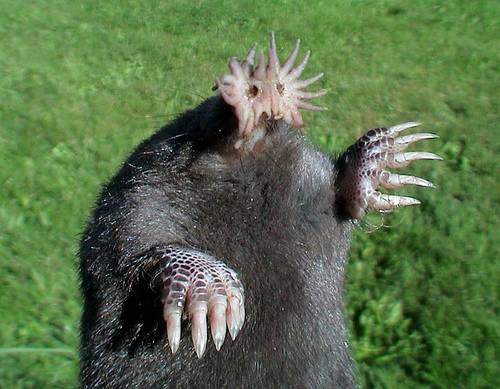 [Speaker Notes: Star Nosed Mole]
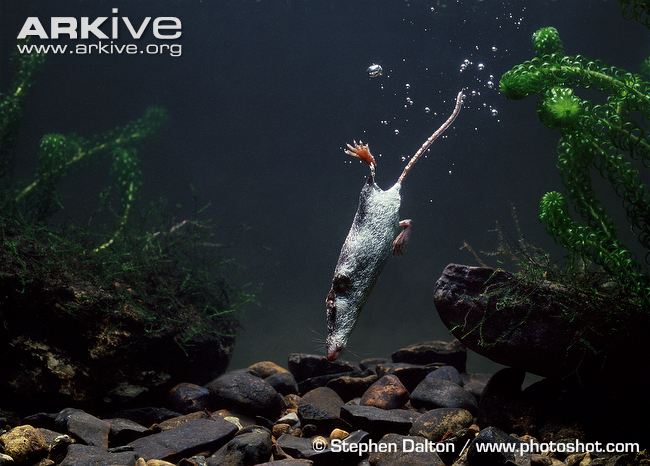 [Speaker Notes: Water Shrew]
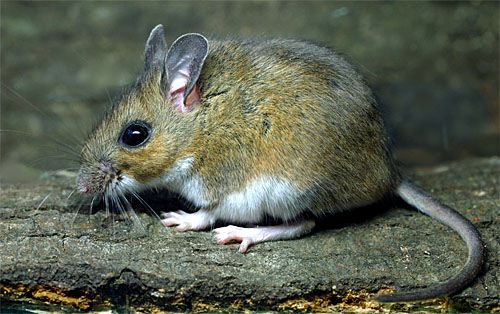 [Speaker Notes: White Footed Mouse]
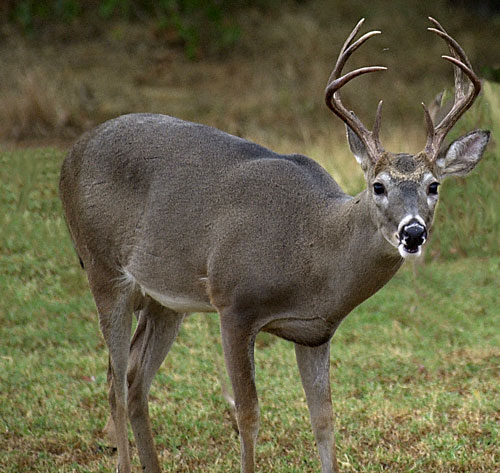 [Speaker Notes: White Tailed Deer]
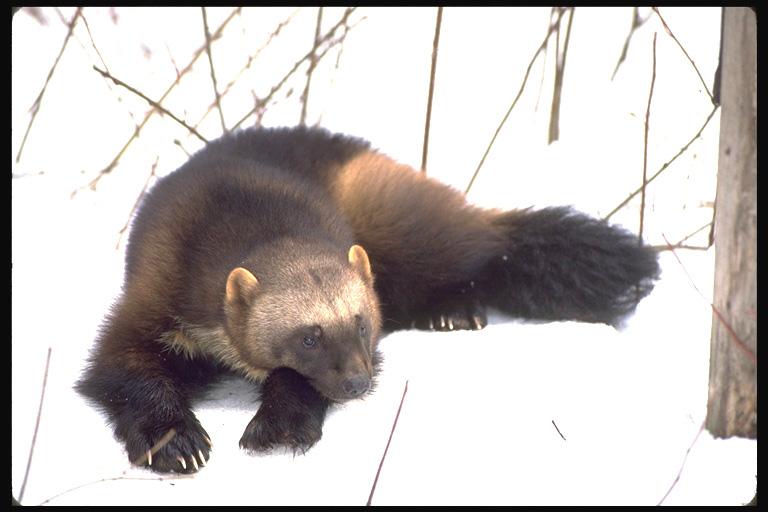 [Speaker Notes: Wolverine]
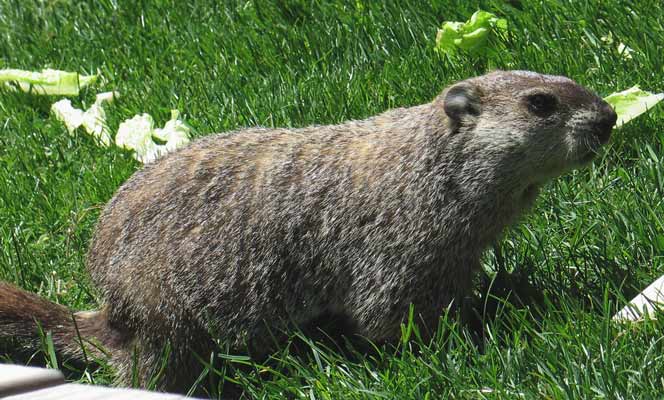 [Speaker Notes: Woodchuck]
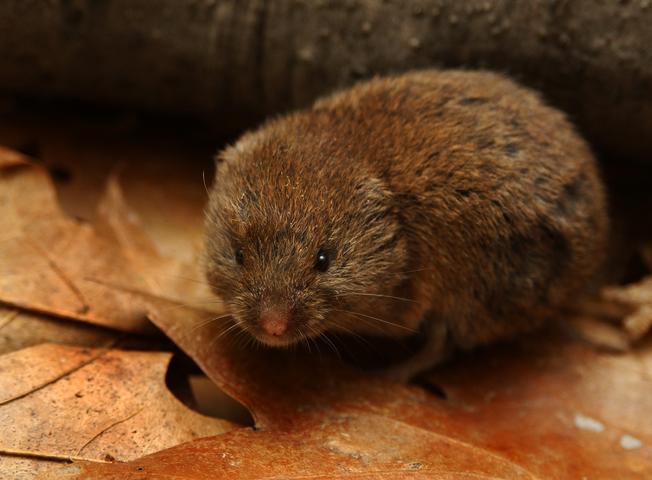 [Speaker Notes: Woodland Vole]